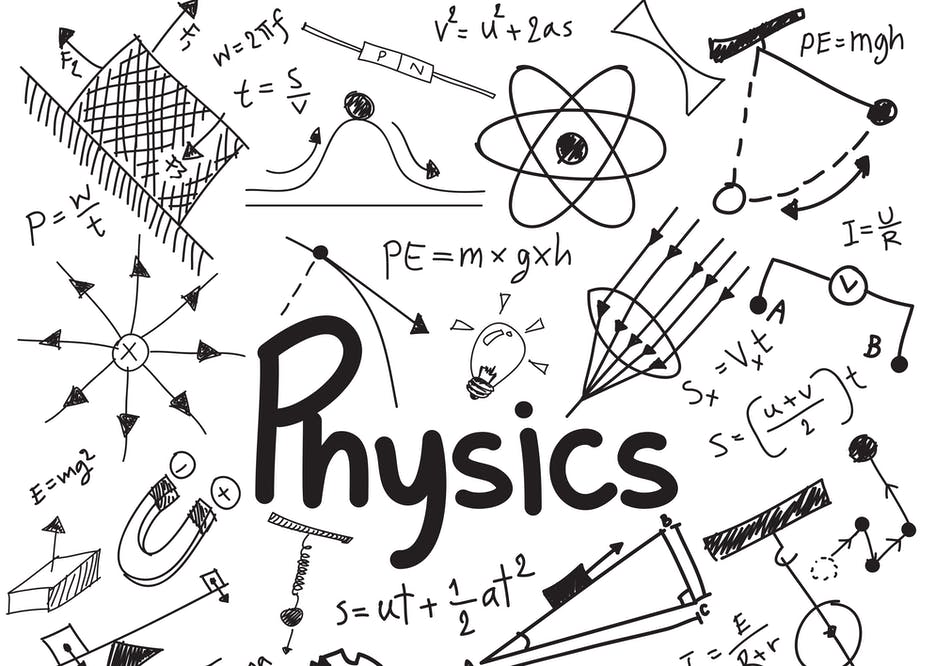 Reminder…
Διαλέξεις
Προαιρετική παρουσία!

Είστε εδώ γιατί θέλετε να ακούσετε/συμμετέχετε
Δεν υπάρχουν απουσίες
Υπάρχει σεβασμός στους συναδέλφους σας και στην εκπαιδευτική διαδικασία

Προστατέψτε εσάς και τους συναδέλφους σας: απέχετε από το μάθημα αν δεν είστε/αισθάνεστε καλά
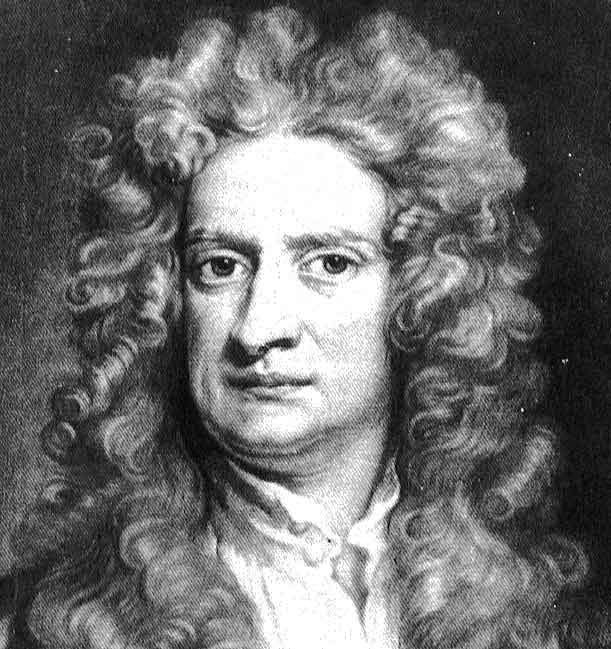 Φυσική για Μηχανικούς
Μηχανική

Οι Νόμοι της Κίνησης
Εικόνα: Isaac Newton: Θεωρείται πατέρας της Κλασικής Φυσικής, καθώς ξεκινώντας από τις παρατηρήσεις του Γαλιλαίου αλλά και τους νόμους του Κέπλερ για την κίνηση των πλανητών διατύπωσε τους τρεις μνημειώδεις νόμους της κίνησης και τον περισπούδαστο «νόμο της βαρύτητας»
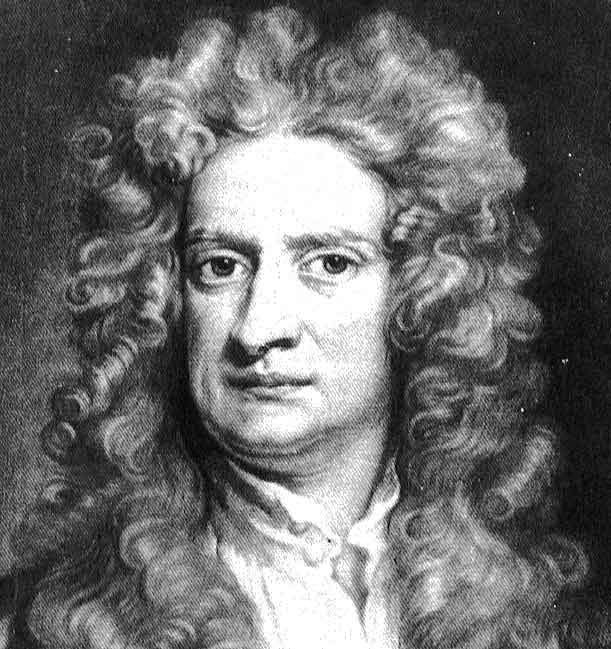 Φυσική για Μηχανικούς
Μηχανική

Οι Νόμοι της Κίνησης
Εικόνα: Isaac Newton: Θεωρείται πατέρας της Κλασικής Φυσικής, καθώς ξεκινώντας από τις παρατηρήσεις του Γαλιλαίου αλλά και τους νόμους του Κέπλερ για την κίνηση των πλανητών διατύπωσε τους τρεις μνημειώδεις νόμους της κίνησης και τον περισπούδαστο «νόμο της βαρύτητας»
Οι Νόμοι της Κίνησης (review…)
Οι Νόμοι της Κίνησης
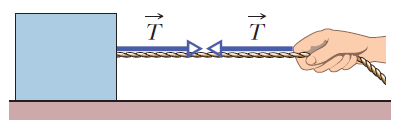 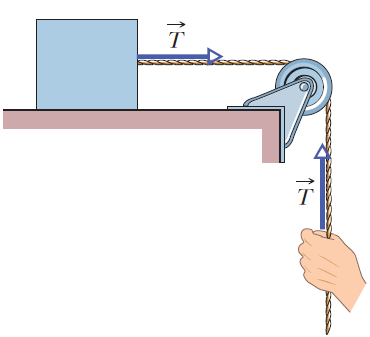 Οι Νόμοι της Κίνησης
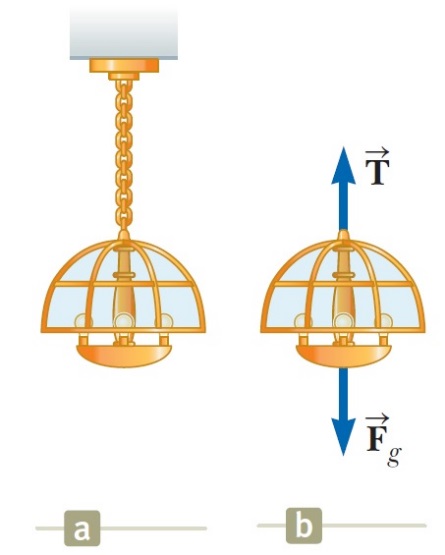 Οι Νόμοι της Κίνησης
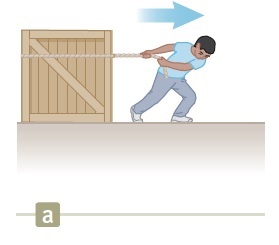 Διάγραμμα ελεύθερου σώματος
Οι Νόμοι της Κίνησης
Παράδειγμα
A. Βρείτε την επιτάχυνση στην οποία υπό- κειται το κιβώτιο
B. Βρείτε τη δύναμη που ασκεί το δάπε-δο επάνω στο κιβώτιο
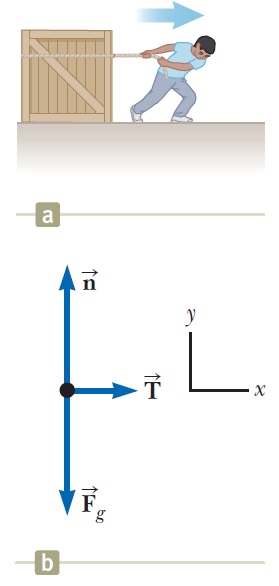 Έστω Τ η δυναμη από το νήμα στο κιβώτιο
[Speaker Notes: Αναλύουμε σε άξονες
a_x = T/mn = F_g]
Οι Νόμοι της Κίνησης
Οι Νόμοι της Κίνησης
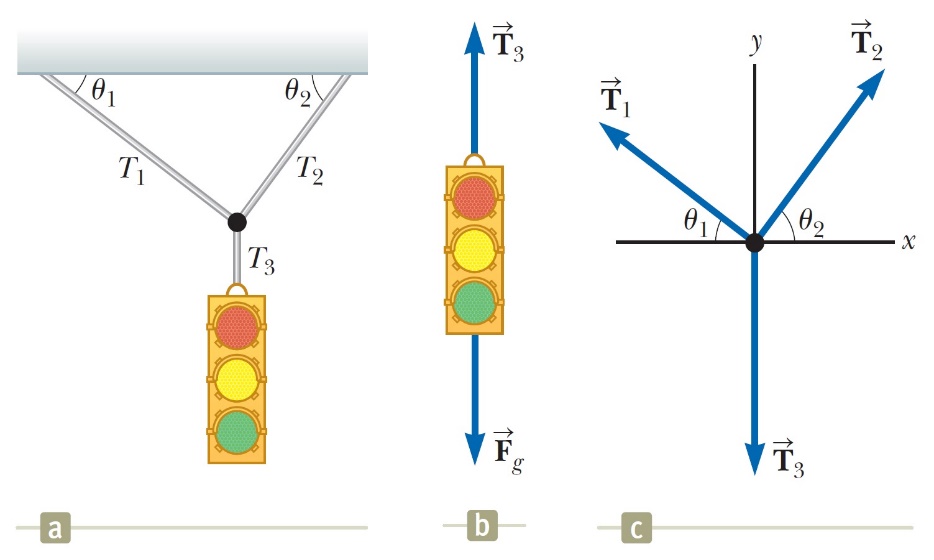 Οι Νόμοι της Κίνησης
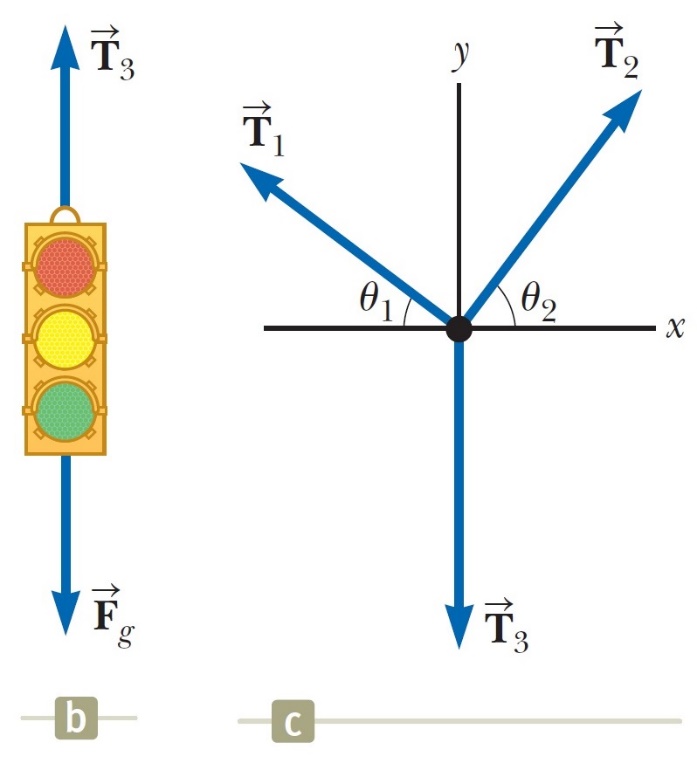 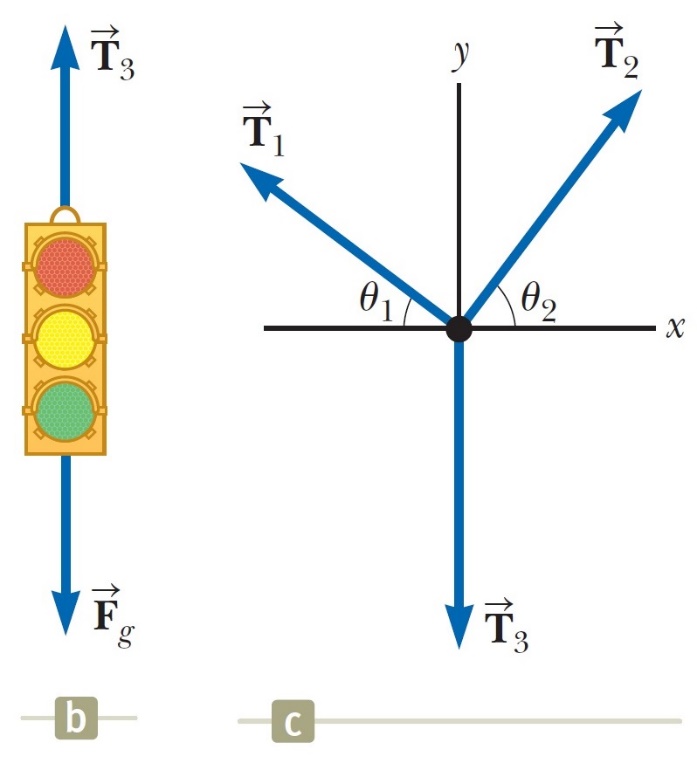 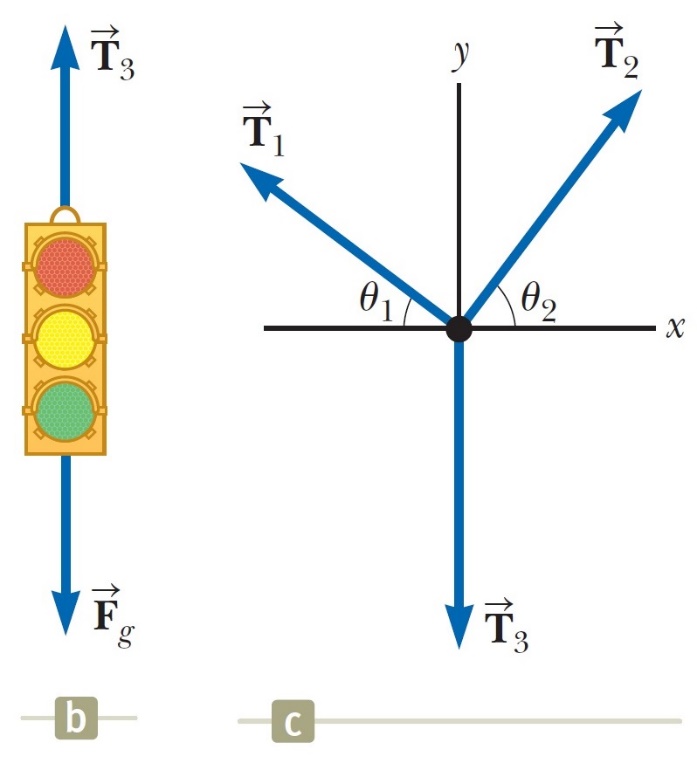 [Speaker Notes: Αναλύουμε σε άξονες
T_1 = 73.4 N
T_2 = 97.4 N
Δε σπάνε τα καλώδια]
Οι Νόμοι της Κίνησης
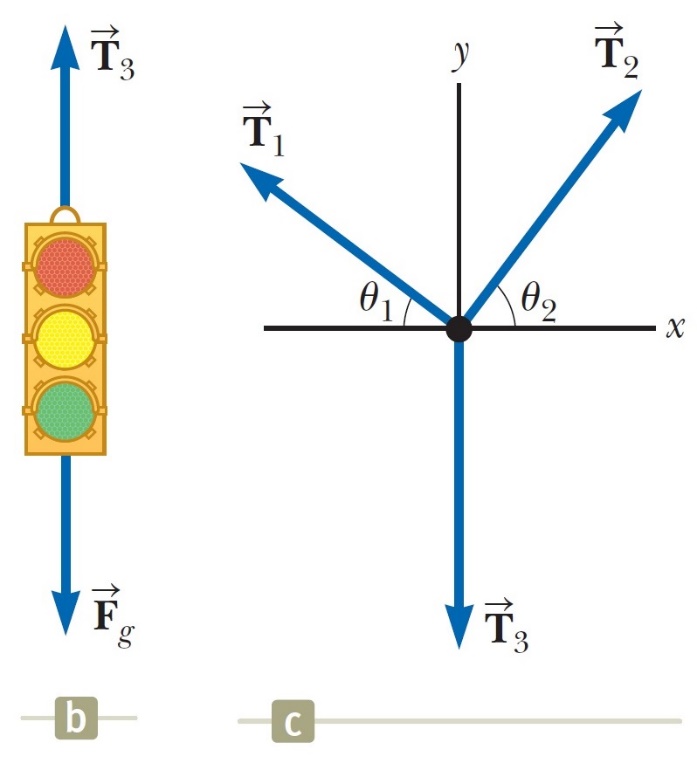 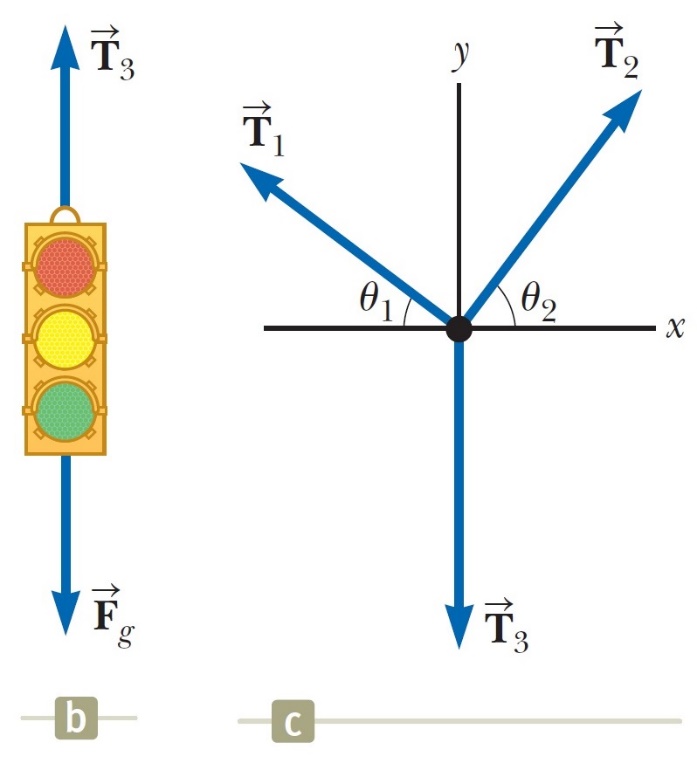 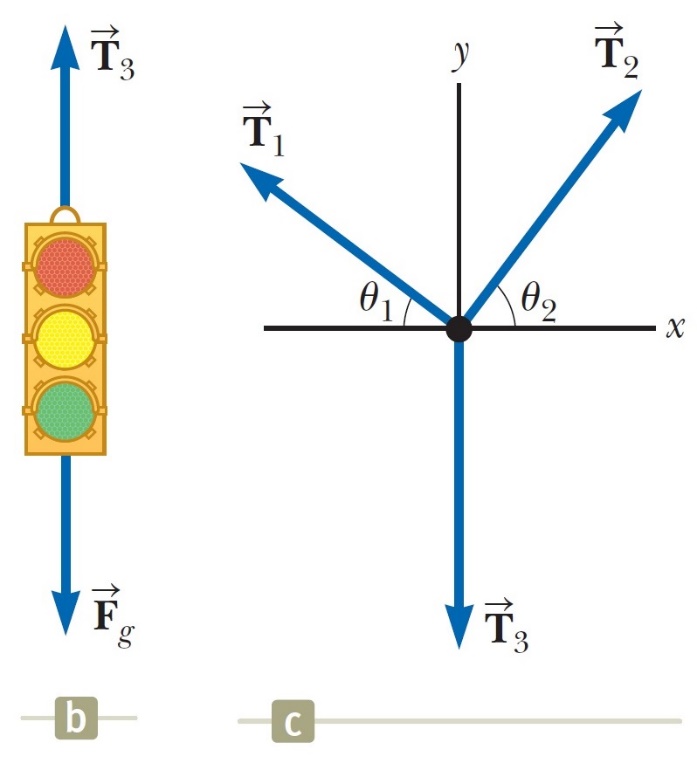 [Speaker Notes: Αναλύουμε σε άξονες
T_1 = 73.4 N
T_2 = 97.4 N
Δε σπάνε τα καλώδια]
Οι Νόμοι της Κίνησης
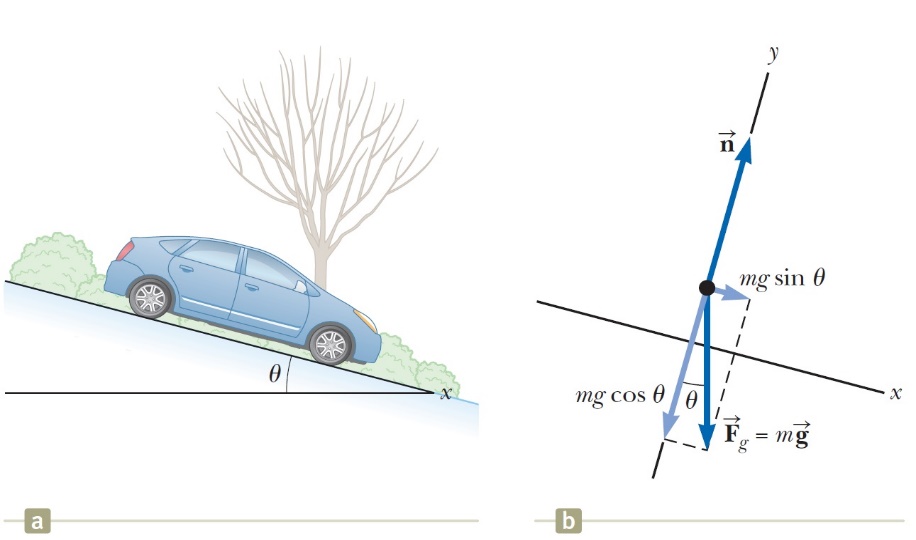 Οι Νόμοι της Κίνησης
[Speaker Notes: a_x = gsinθ]
Οι Νόμοι της Κίνησης
[Speaker Notes: Κίνηση σε μια διάσταση υπό σταθερή επιτάχυνση
 t = sqrt(2d/gsinθ)
 uxf = sqrt(2gdsinθ)]
Τέλος Διάλεξης